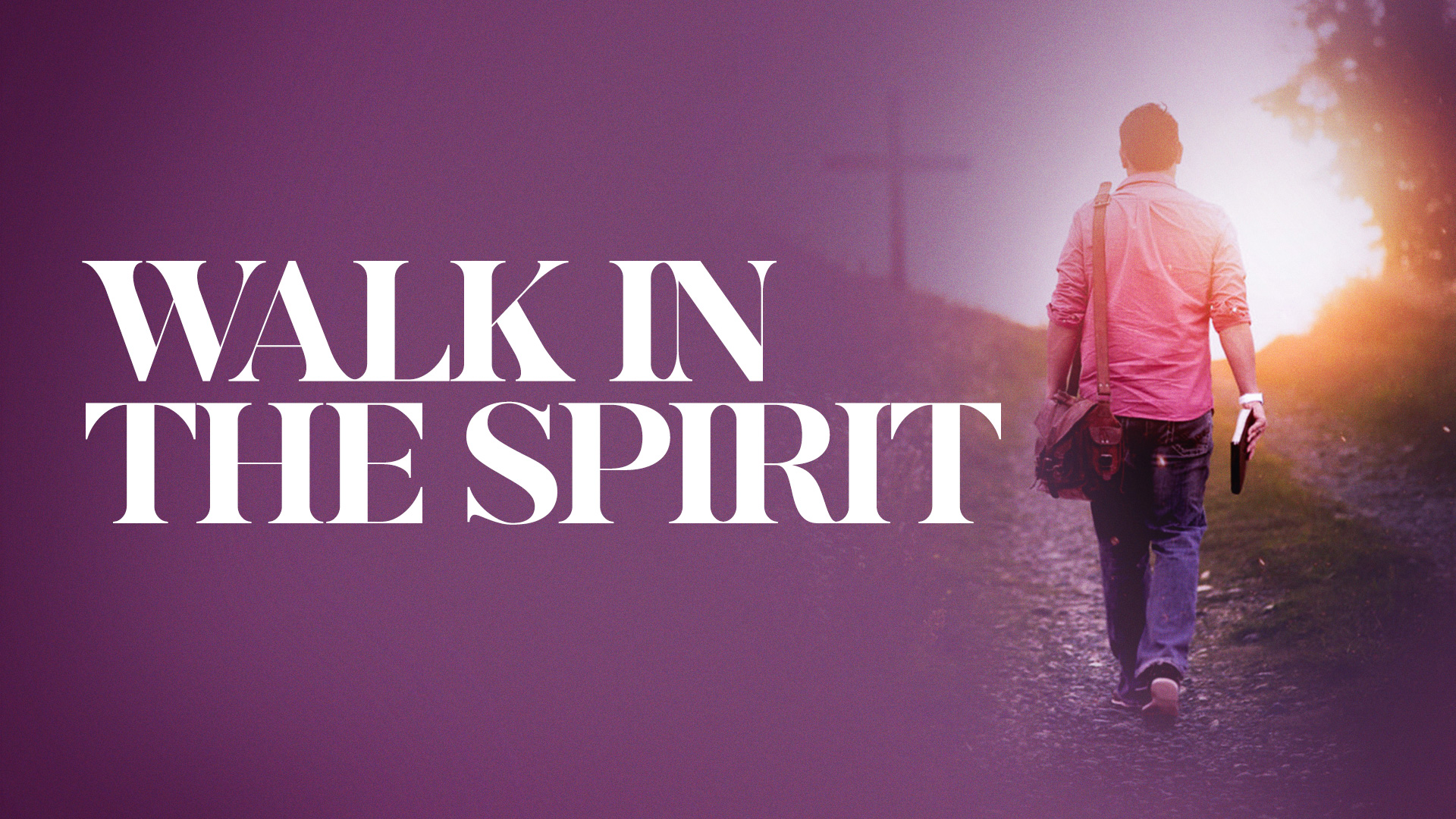 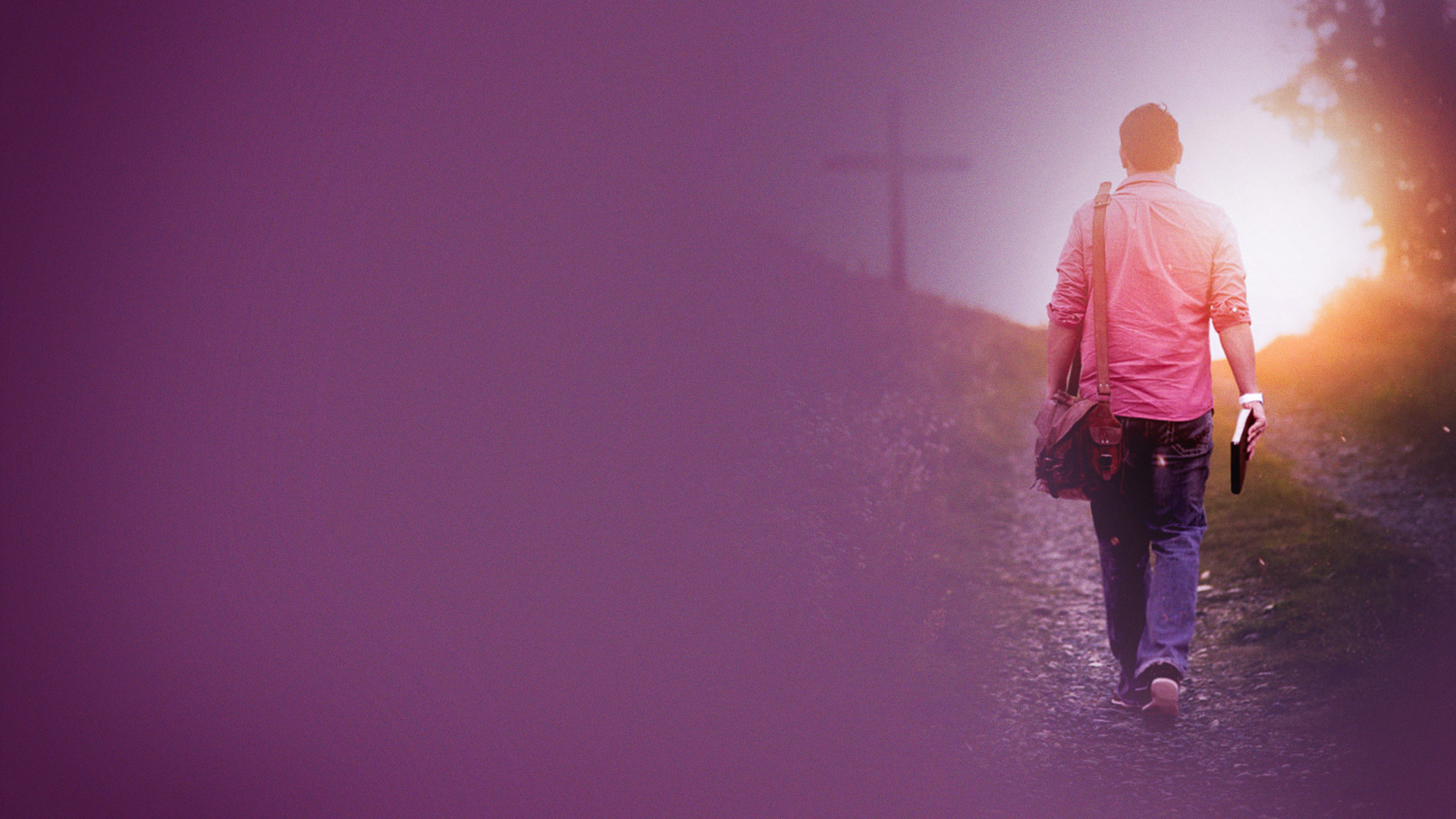 Ephesians 5:15-21
15 See then that you walk circumspectly, not as fools but as wise, 
16 redeeming the time, because the days are evil. 
17 Therefore do not be unwise, but understand what the will of the Lord is.
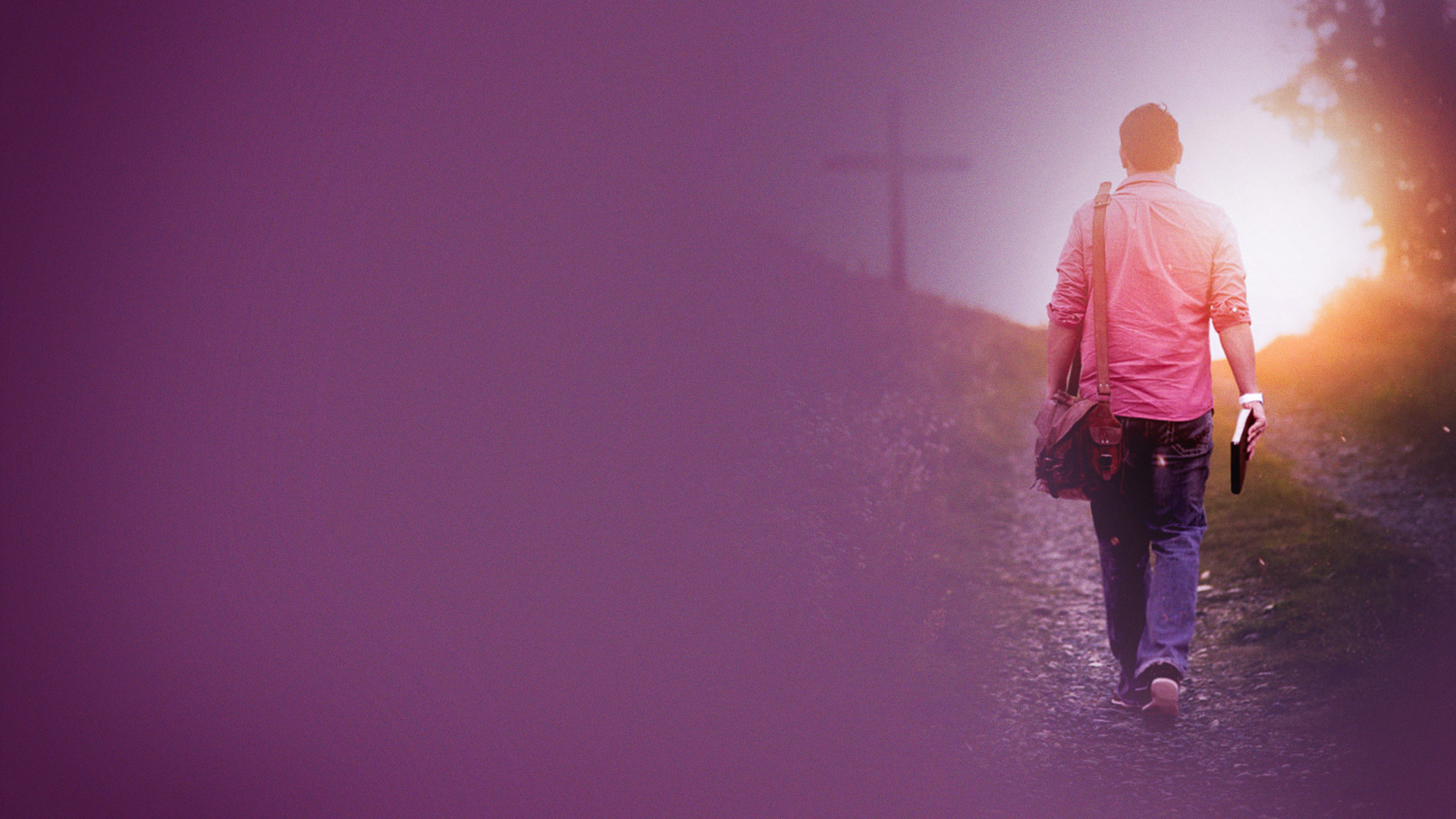 Ephesians 5:15-21
18 And do not be drunk with wine, in which is dissipation; but be filled with the Spirit, 
19 speaking to one another in psalms and hymns and spiritual songs, singing and making melody in your heart to the Lord,
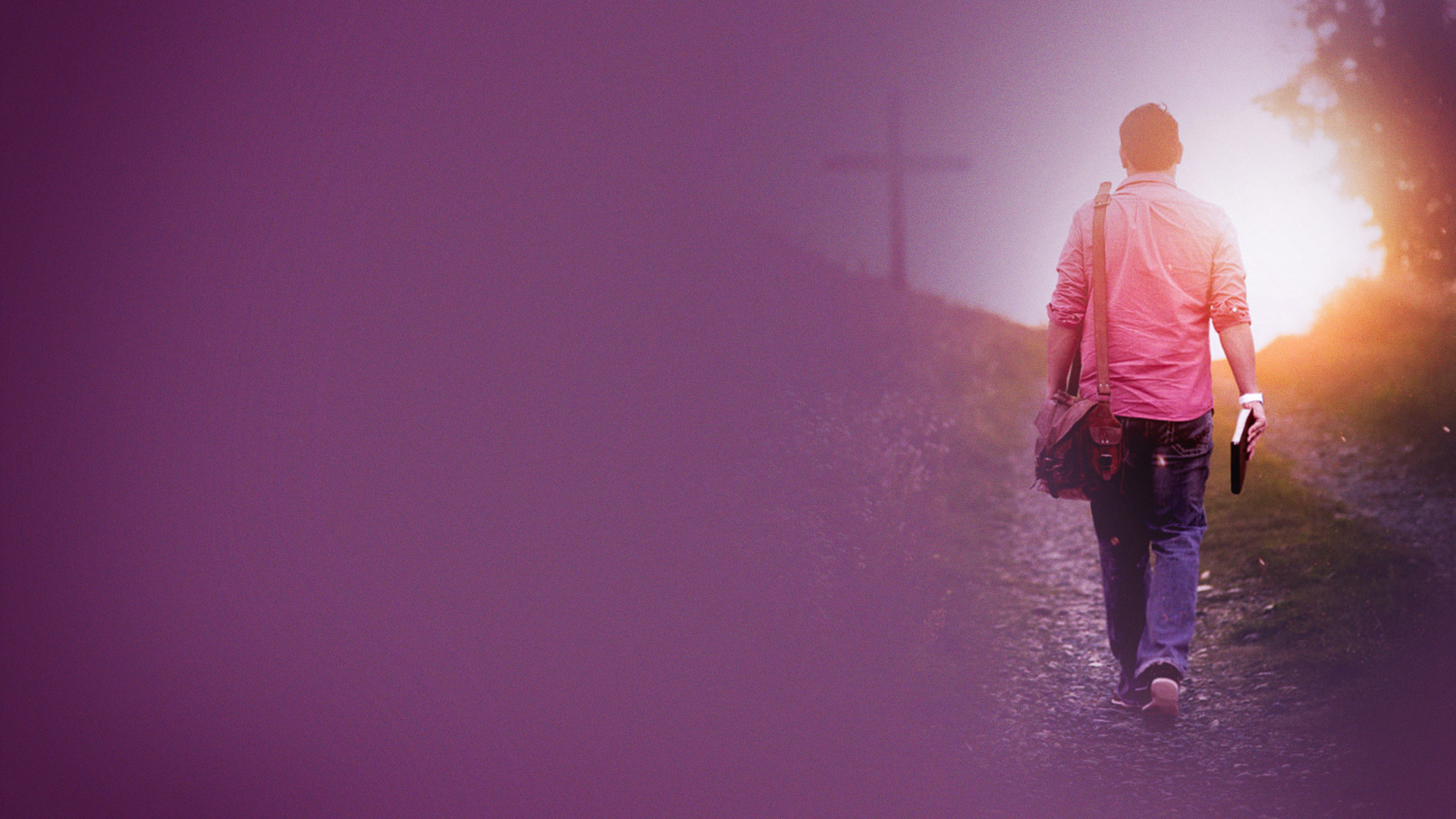 Ephesians 5:15-21
20 giving thanks always for all things to God the Father in the name of our Lord Jesus Christ, 
21 submitting to one another in the fear of God.
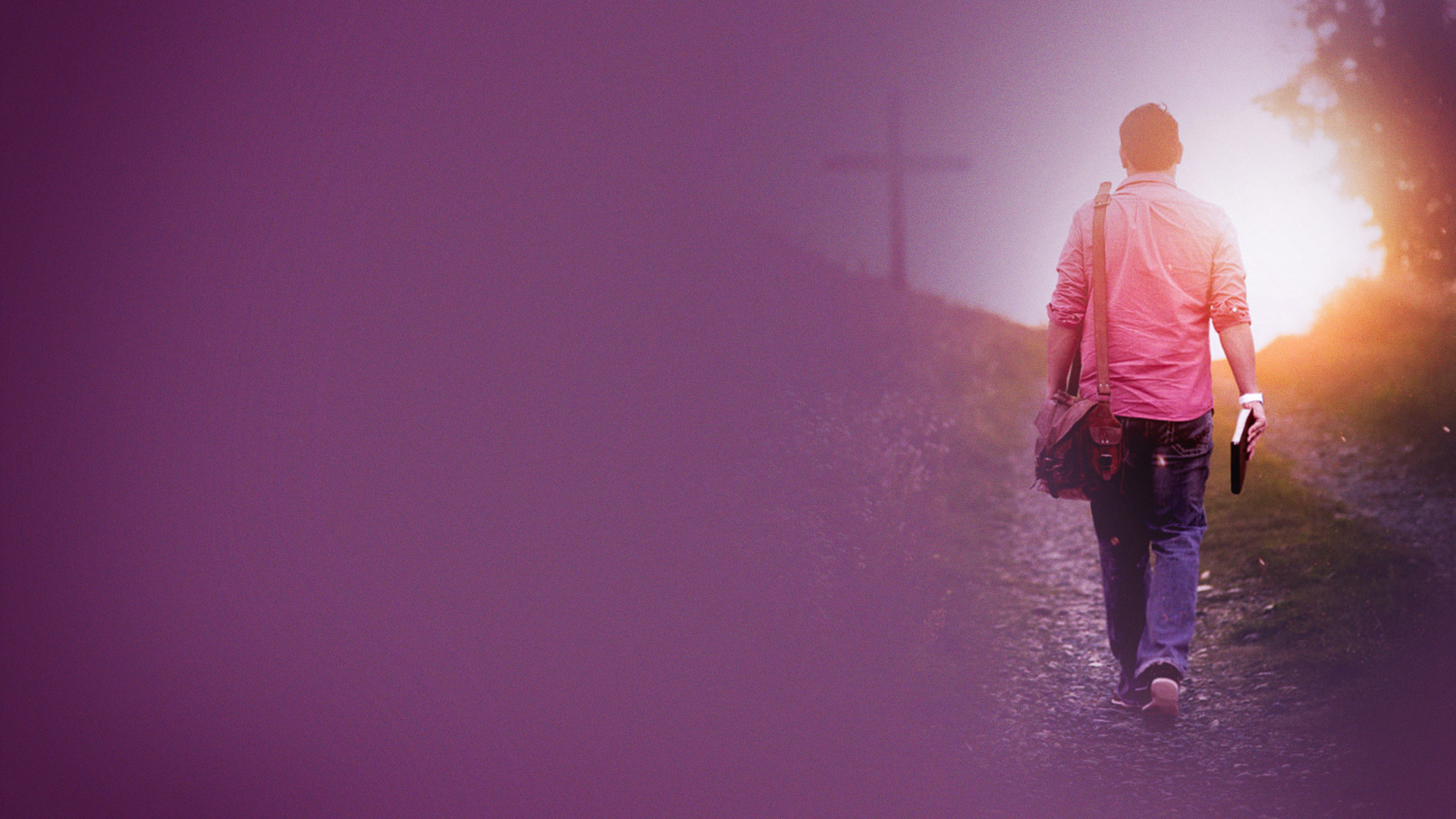 The Spirit-filled life:
Speaking to one another - psalms, hymns, spiritual songs
Your heart to the Lord - singing, making melody, giving thanks always for all things
Submitting to one another - out of reverence for God
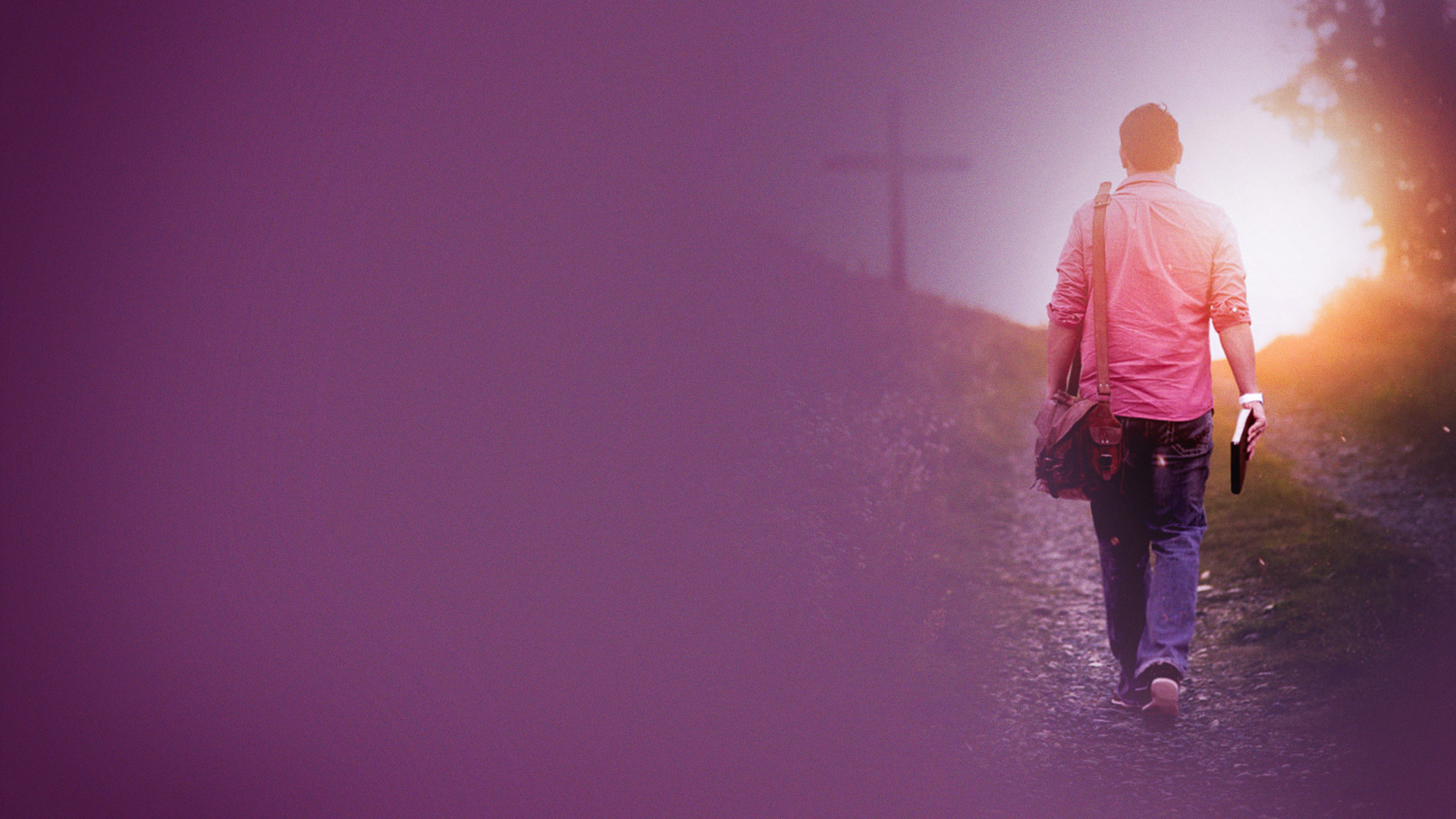 Galatians 5:16-26
16 I say then: Walk in the Spirit, and you shall not fulfill the lust of the flesh. 
17 For the flesh lusts against the Spirit, and the Spirit against the flesh; and these are contrary to one another, so that you do not do the things that you wish. 
18 But if you are led by the Spirit, you are not under the law.
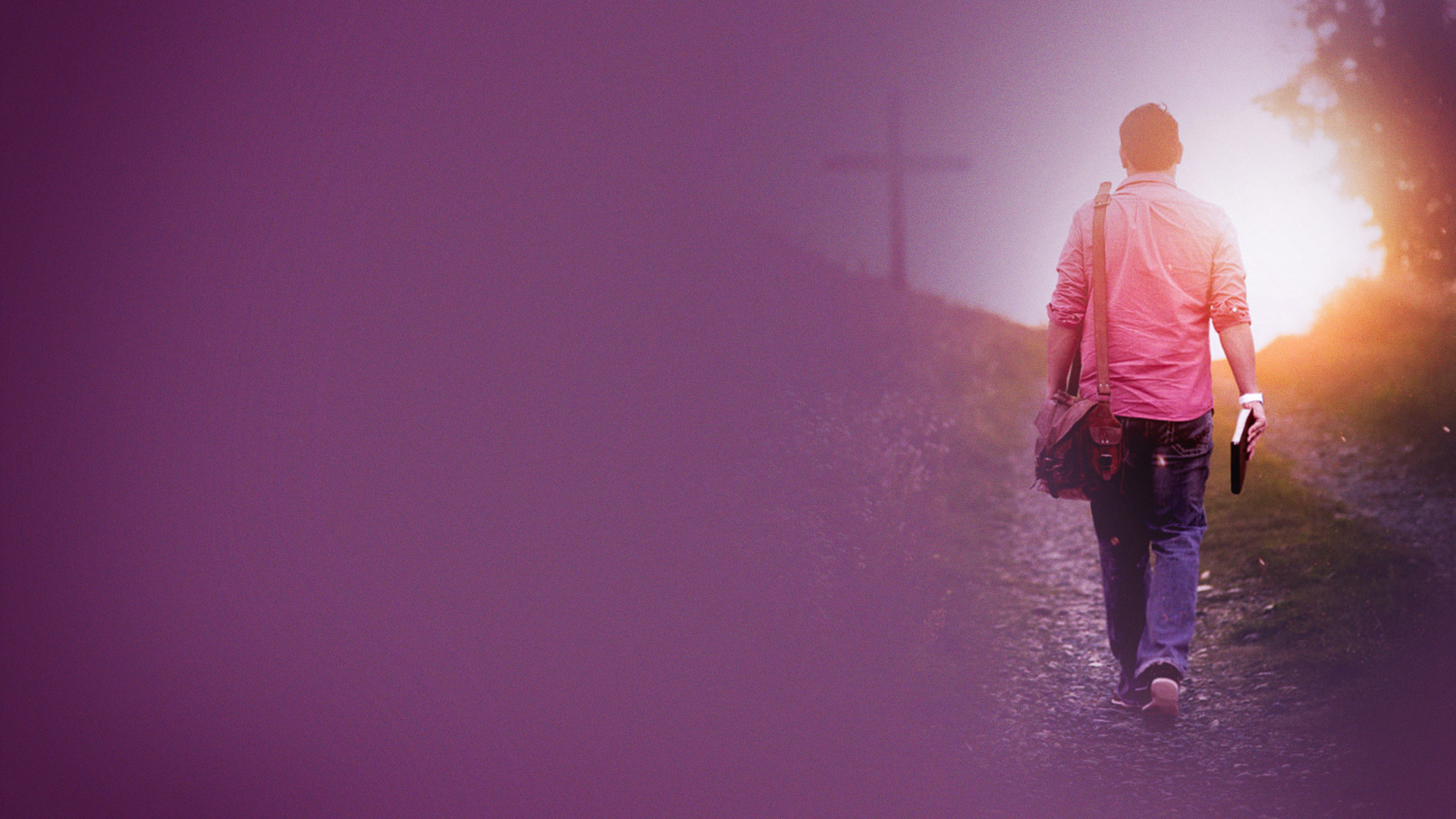 Galatians 5:16-26
19 Now the works of the flesh are evident, which are: adultery, fornication, uncleanness, lewdness, 
20 idolatry, sorcery, hatred, contentions, jealousies, outbursts of wrath, selfish ambitions, dissensions, heresies,
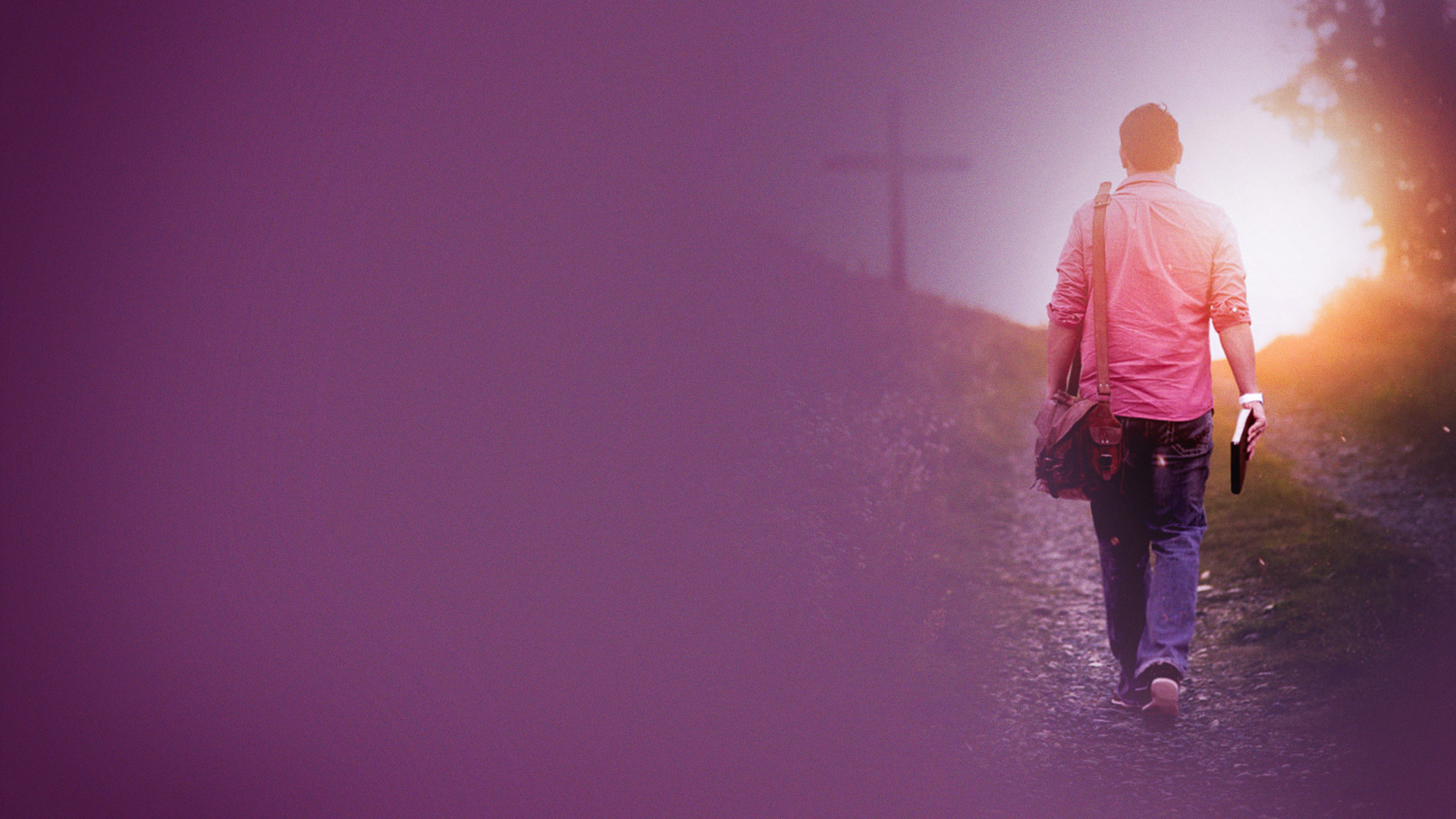 Galatians 5:16-26
21 envy, murders, drunkenness, revelries, and the like; of which I tell you beforehand, just as I also told you in time past, that those who practice such things will not inherit the kingdom of God. 
22 But the fruit of the Spirit is love, joy, peace, longsuffering, kindness, goodness, faithfulness,
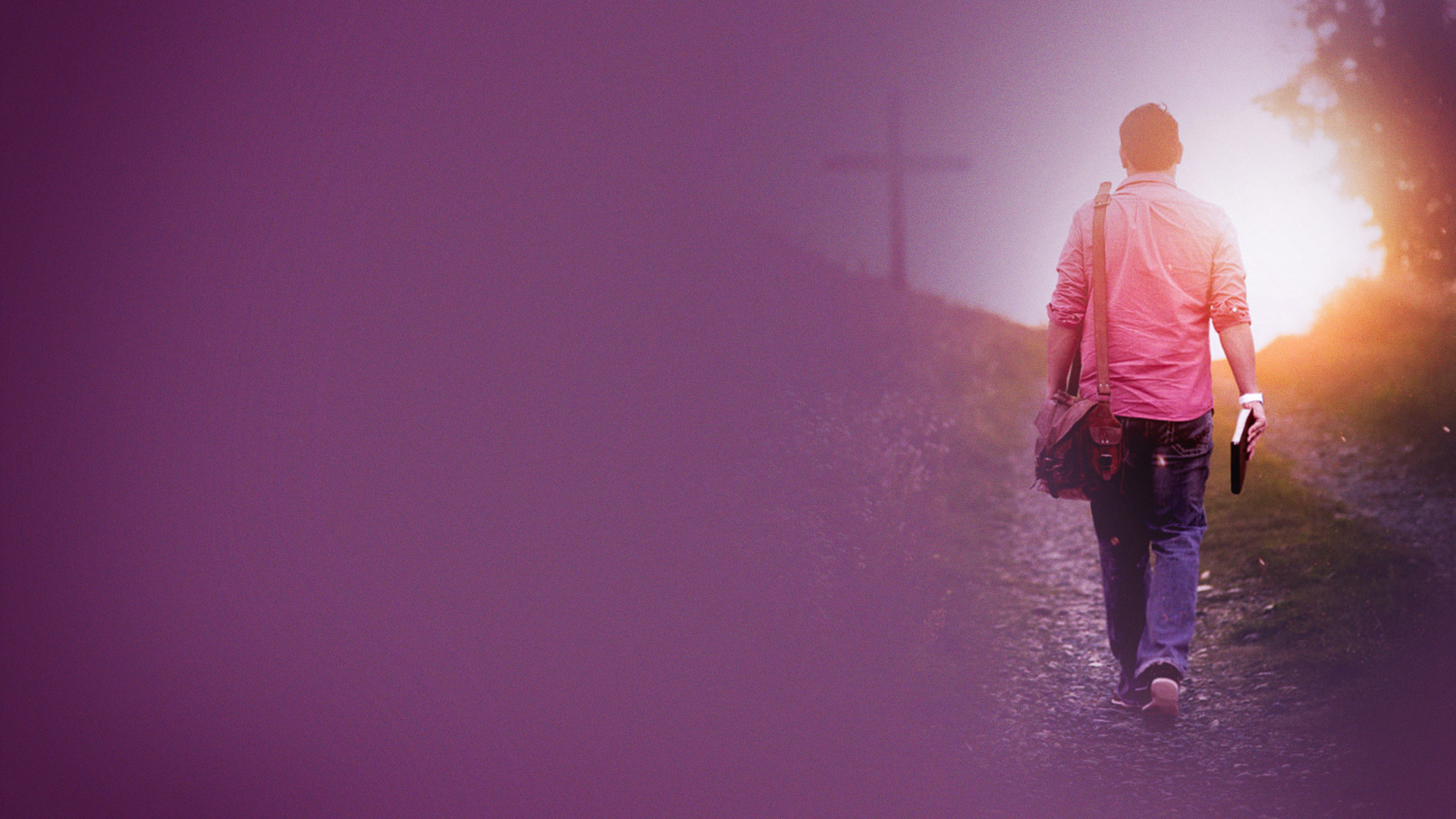 Galatians 5:16-26
23 gentleness, self-control. Against such there is no law. 
24 And those who are Christ's have crucified the flesh with its passions and desires.
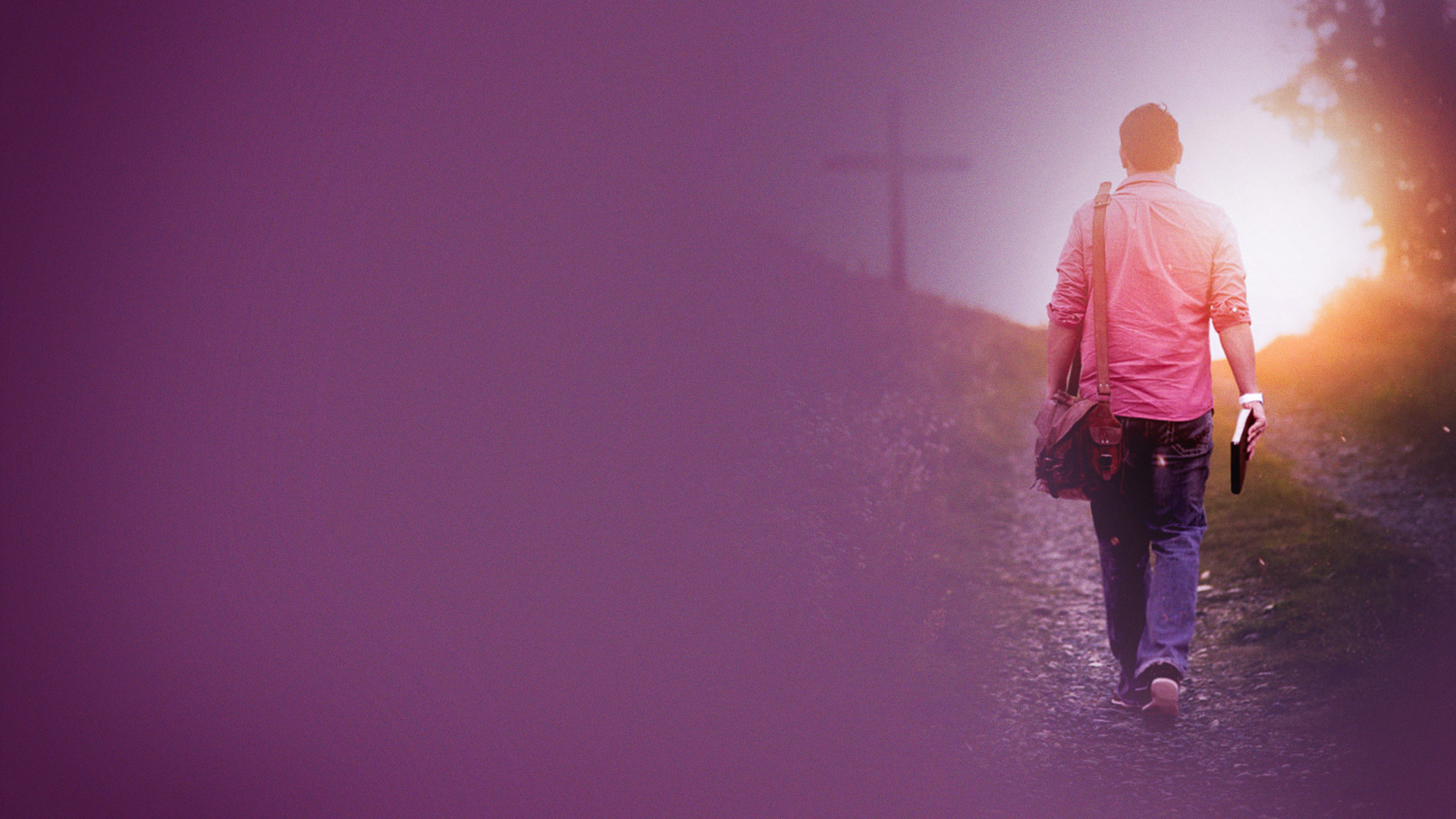 Galatians 5:16-26
25 If we live in the Spirit, let us also walk in the Spirit. 
26 Let us not become conceited, provoking one another, envying one another.
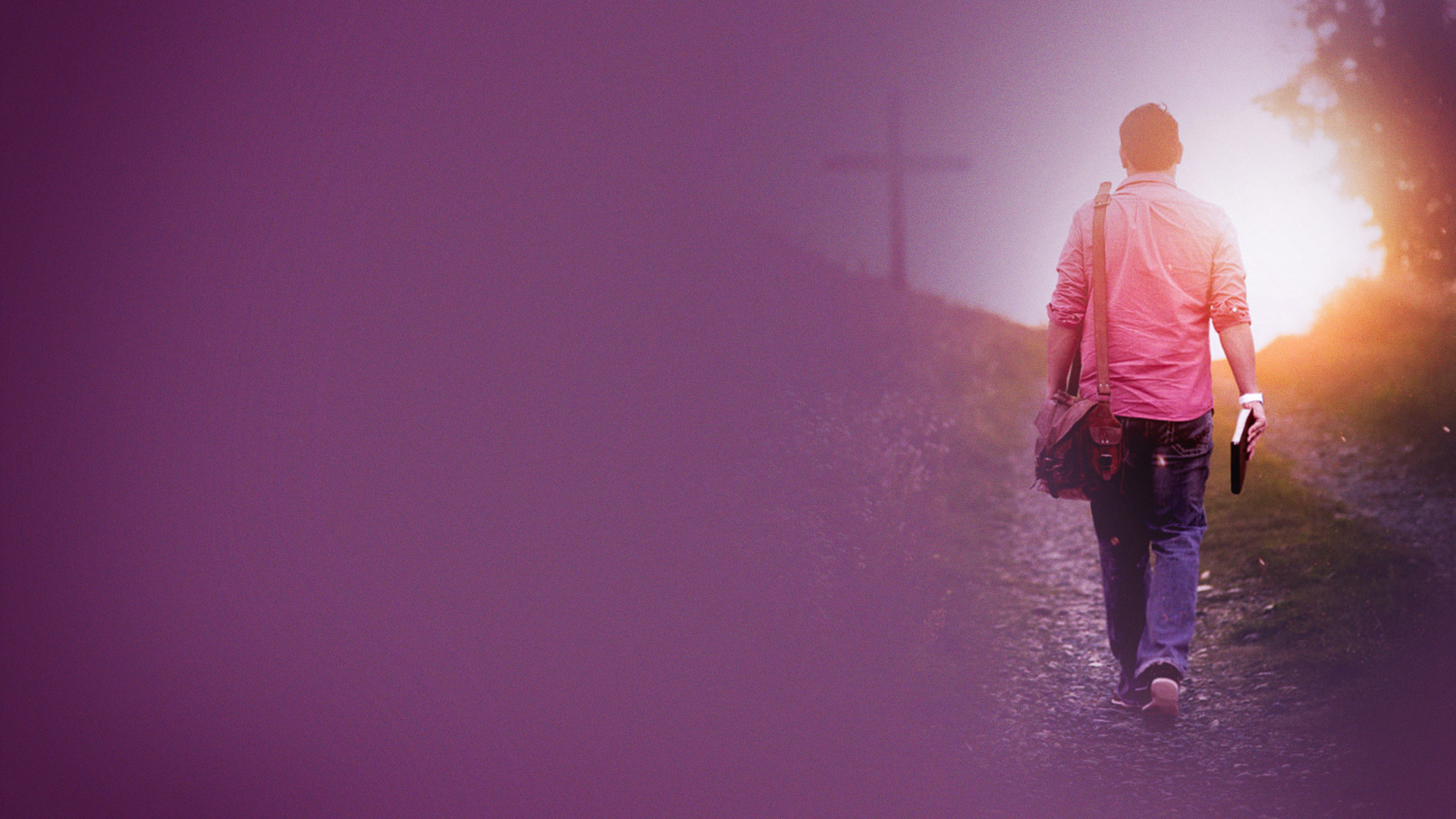 The Spirit-filled life:
Walk in the Spirit (vs 16)
Led by the Spirit (vs 18)
Live in the Spirit (vs 25)
Bear the fruit of the Spirit (vs 22) 
Have crucified the flesh (vs 24)
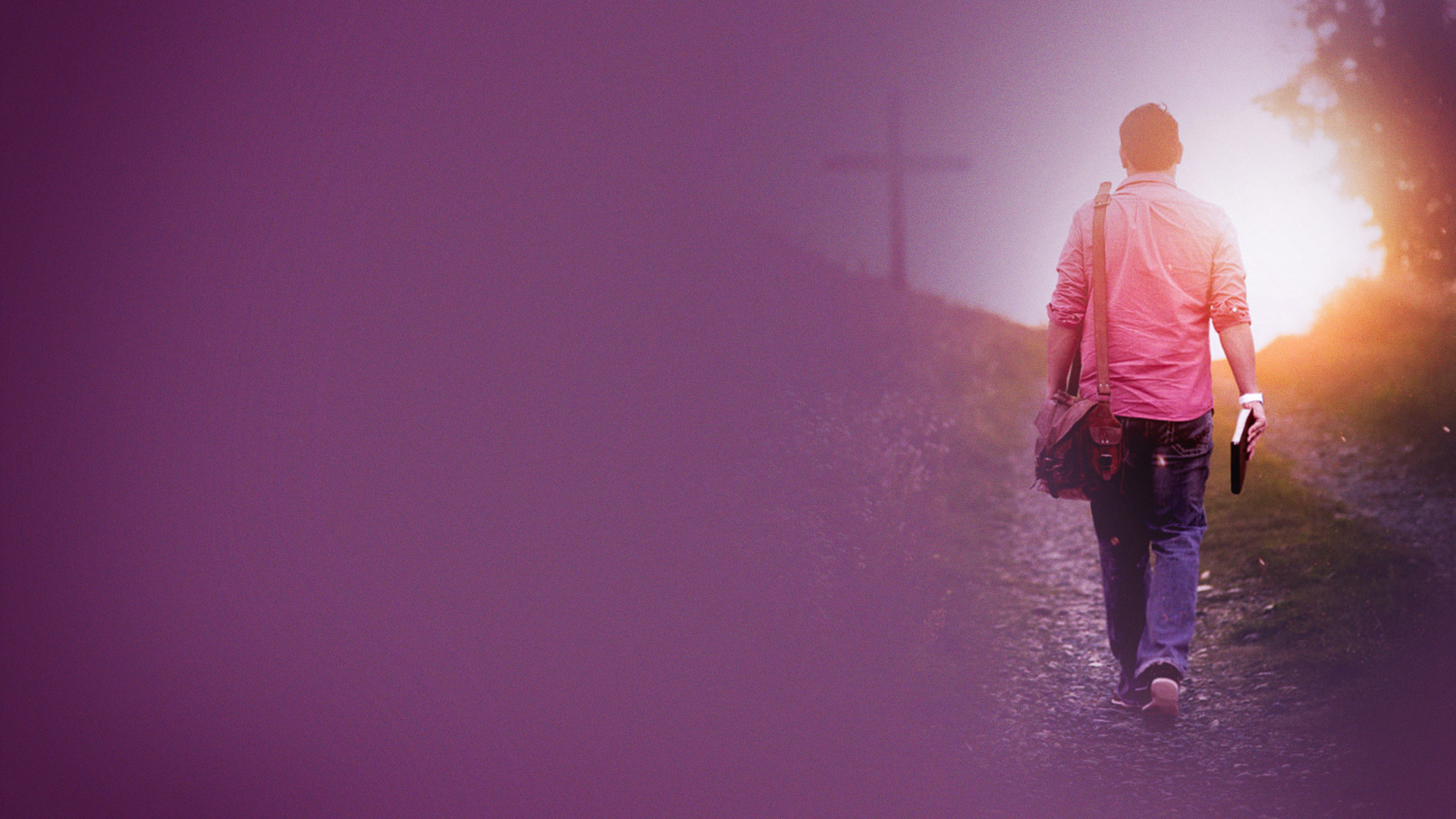 Romans 8:12-17,26,27
12 Therefore, brethren, we are debtors—not to the flesh, to live according to the flesh. 
13 For if you live according to the flesh you will die; but if by the Spirit you put to death the deeds of the body, you will live. 
14 For as many as are led by the Spirit of God, these are sons of God.
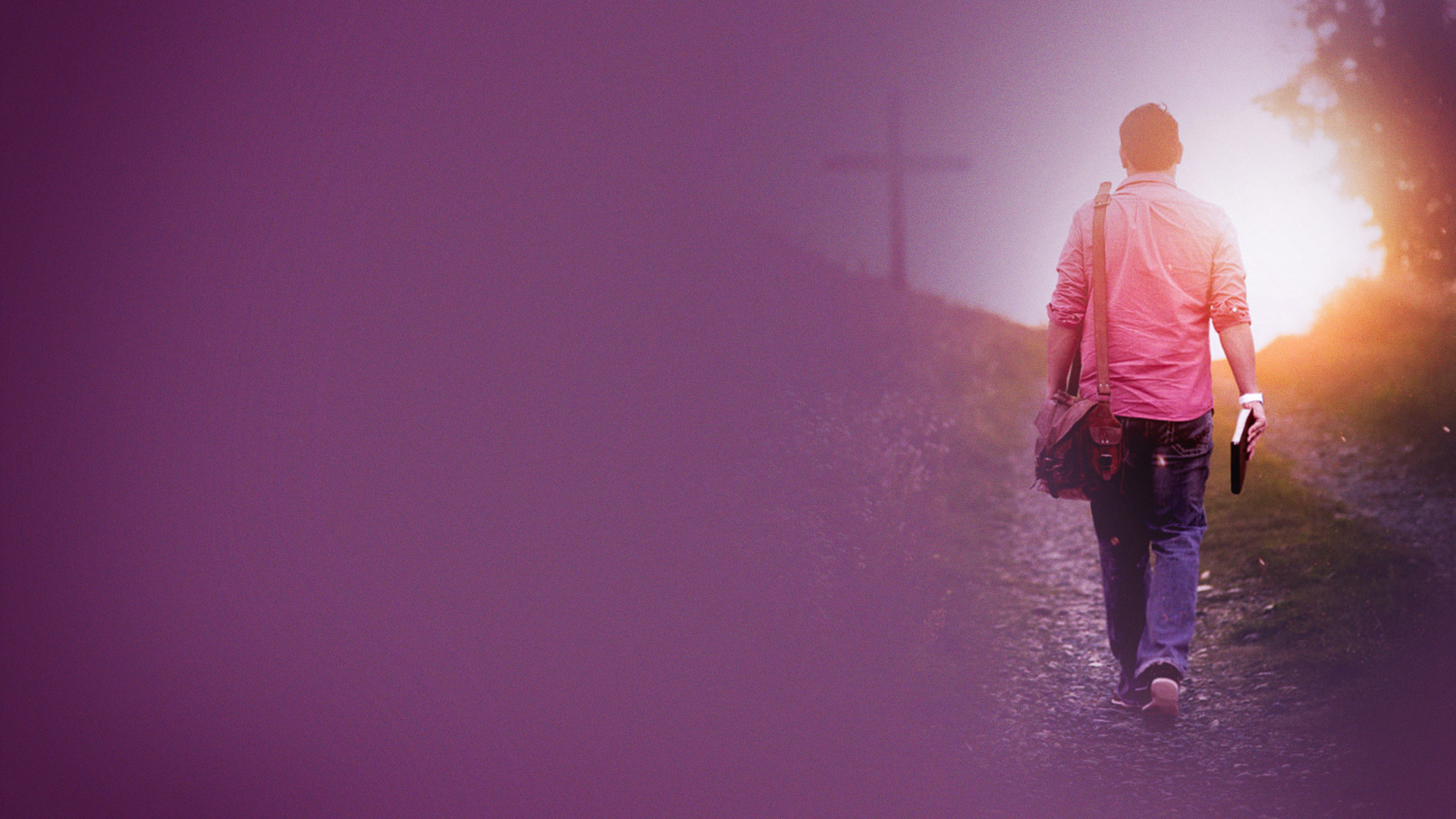 Romans 8:12-17,26,27
15 For you did not receive the spirit of bondage again to fear, but you received the Spirit of adoption by whom we cry out, "Abba, Father." 
16 The Spirit Himself bears witness with our spirit that we are children of God, 
17 and if children, then heirs—heirs of God and joint heirs with Christ, if indeed we suffer with Him, that we may also be glorified together.
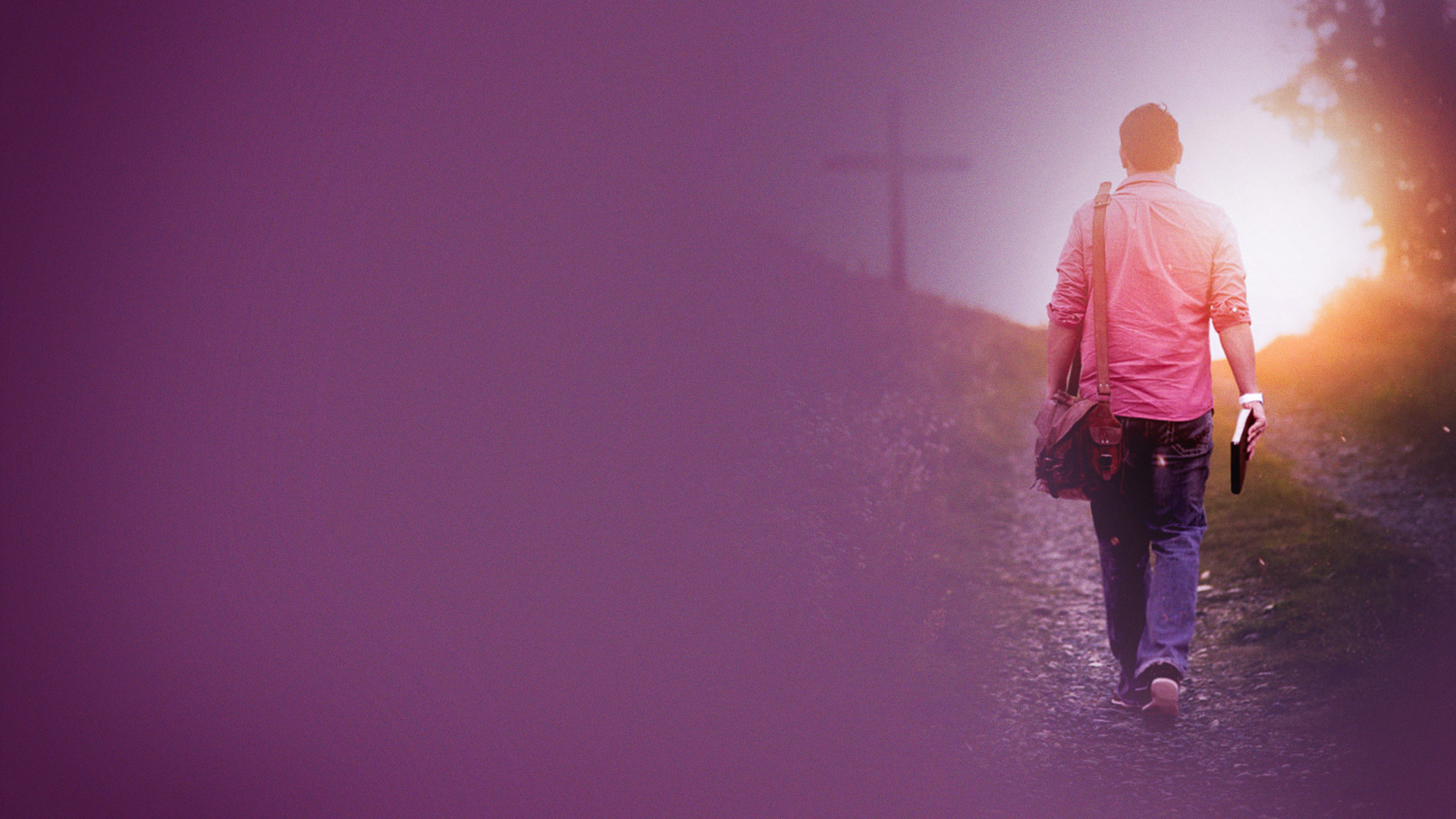 Romans 8:12-17,26,27
26 Likewise the Spirit also helps in our weaknesses. For we do not know what we should pray for as we ought, but the Spirit Himself makes intercession for us with groanings which cannot be uttered. 
27 Now He who searches the hearts knows what the mind of the Spirit is, because He makes intercession for the saints according to the will of God.
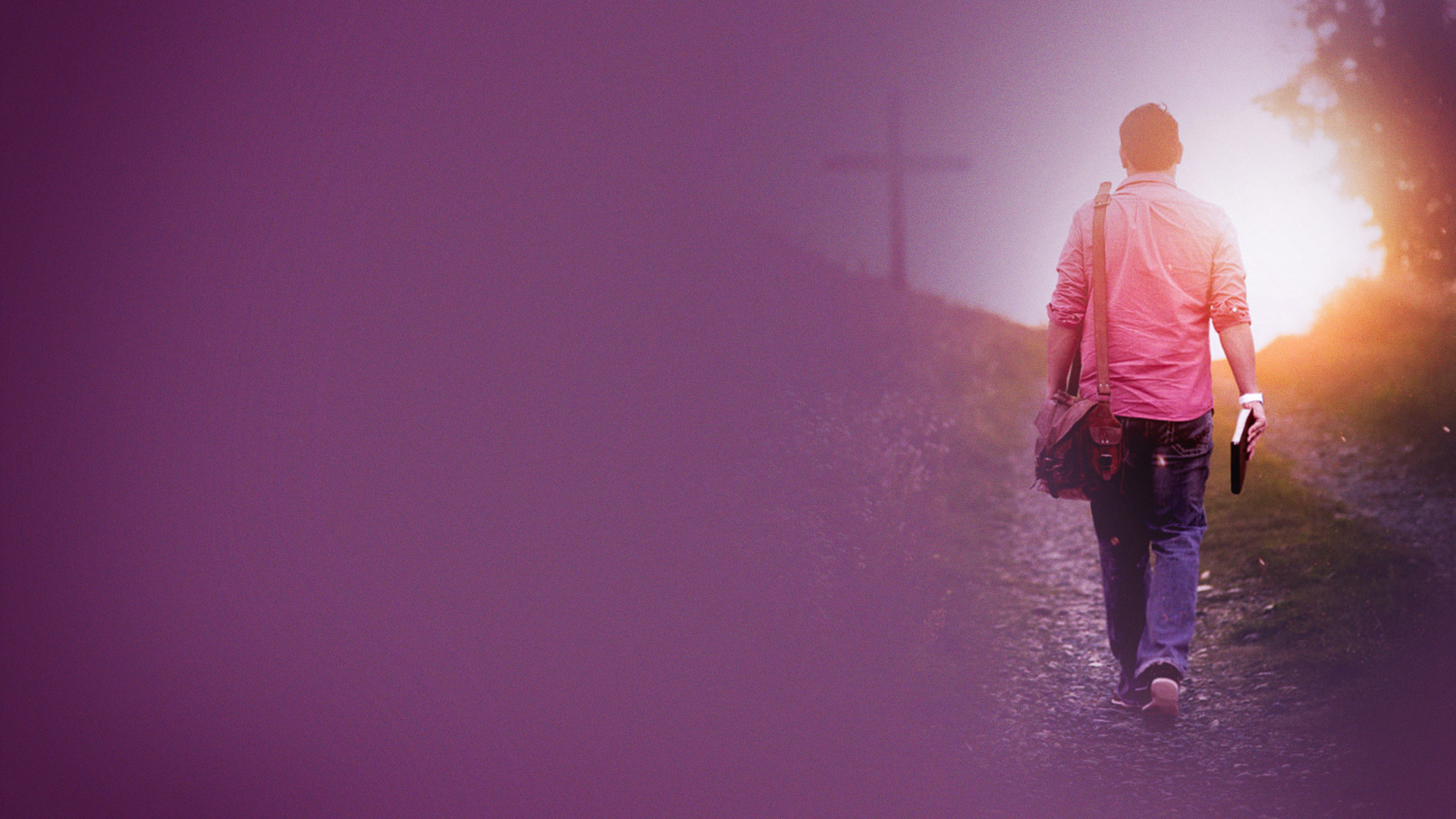 The Spirit-filled life:
You, by the Spirit (vs 13)
Led by the Spirit (vs 14)
The Spirit bears witness (vs 16)
The Spirit helps in our weaknesses (vs 26)
The Spirit makes intercession (vs 26)
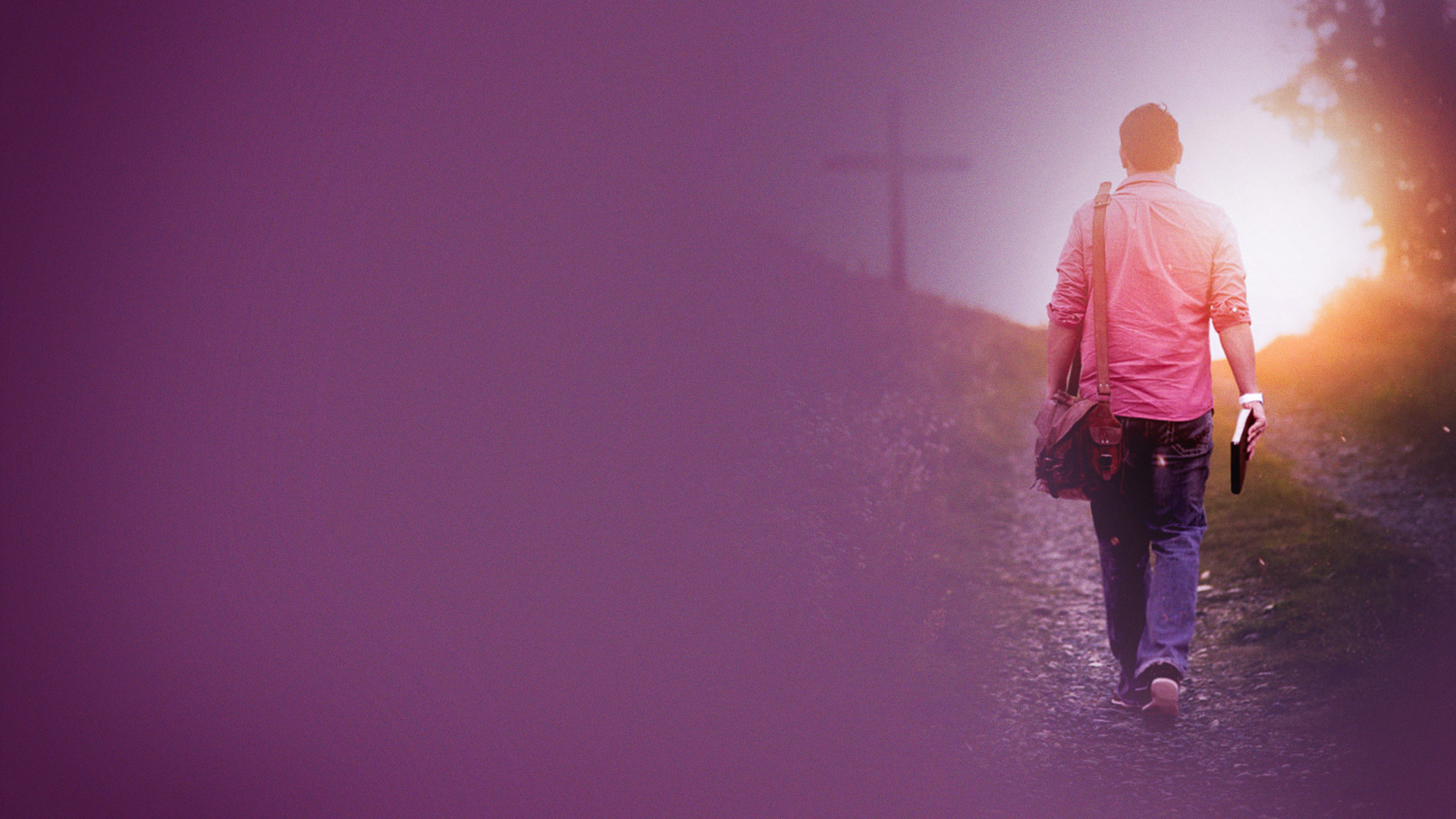 SUMMARY
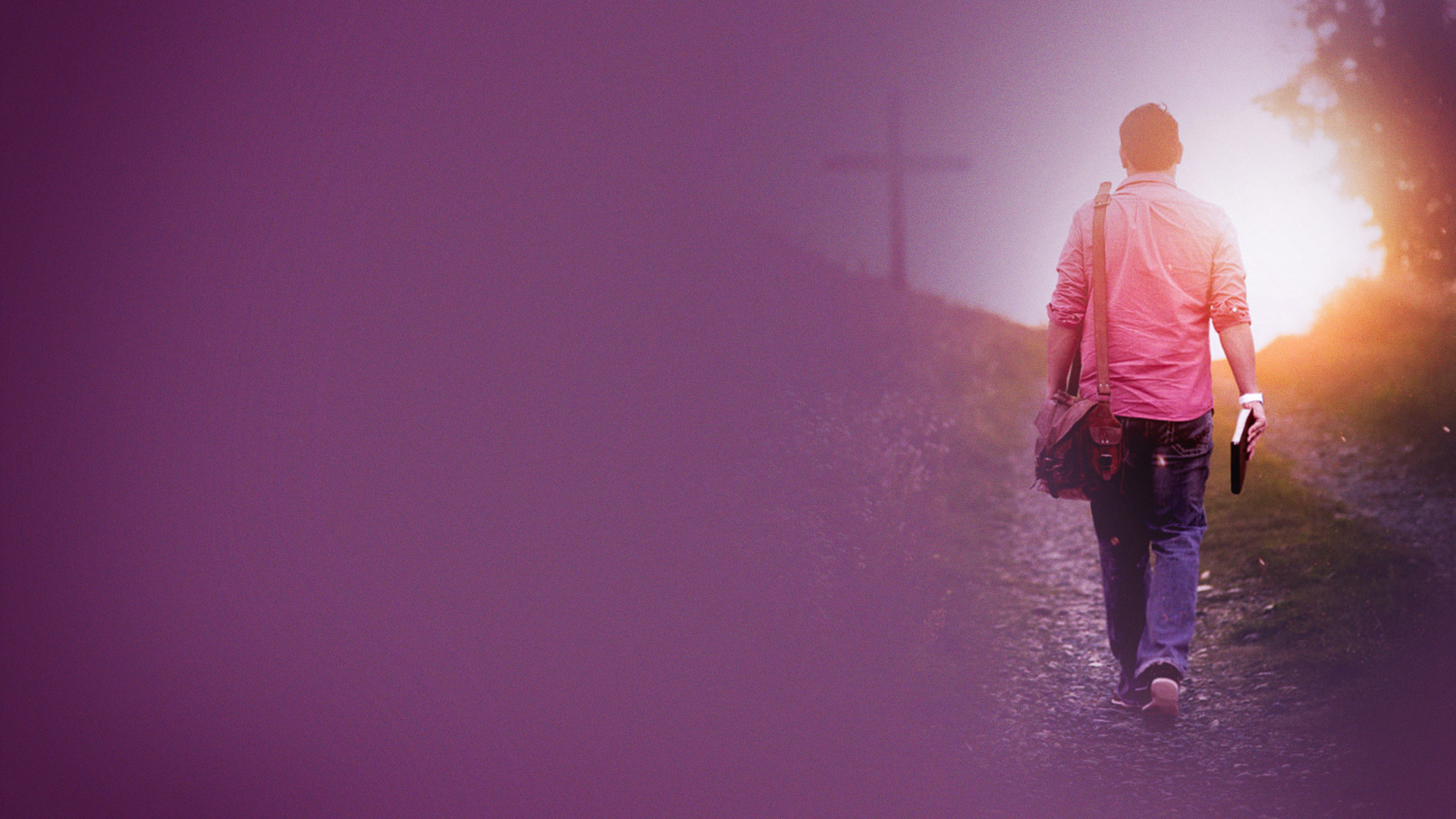 The Spirit-filled life:
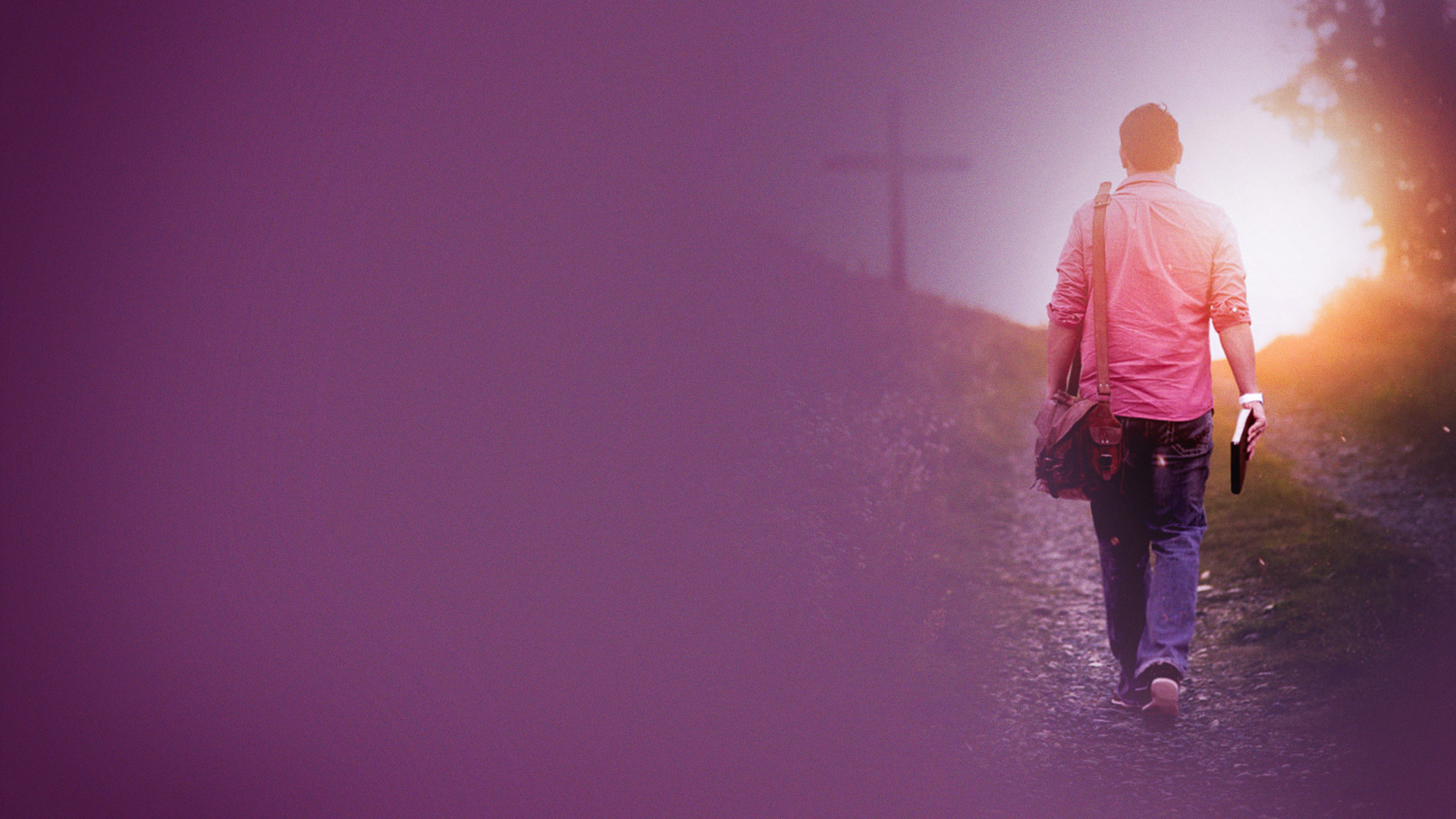 Ephesians 5
Speaking to one another - psalms, hymns, spiritual songs
Your heart to the Lord - singing, making melody, giving thanks always for all things
Submitting to one another - out of reverence for God
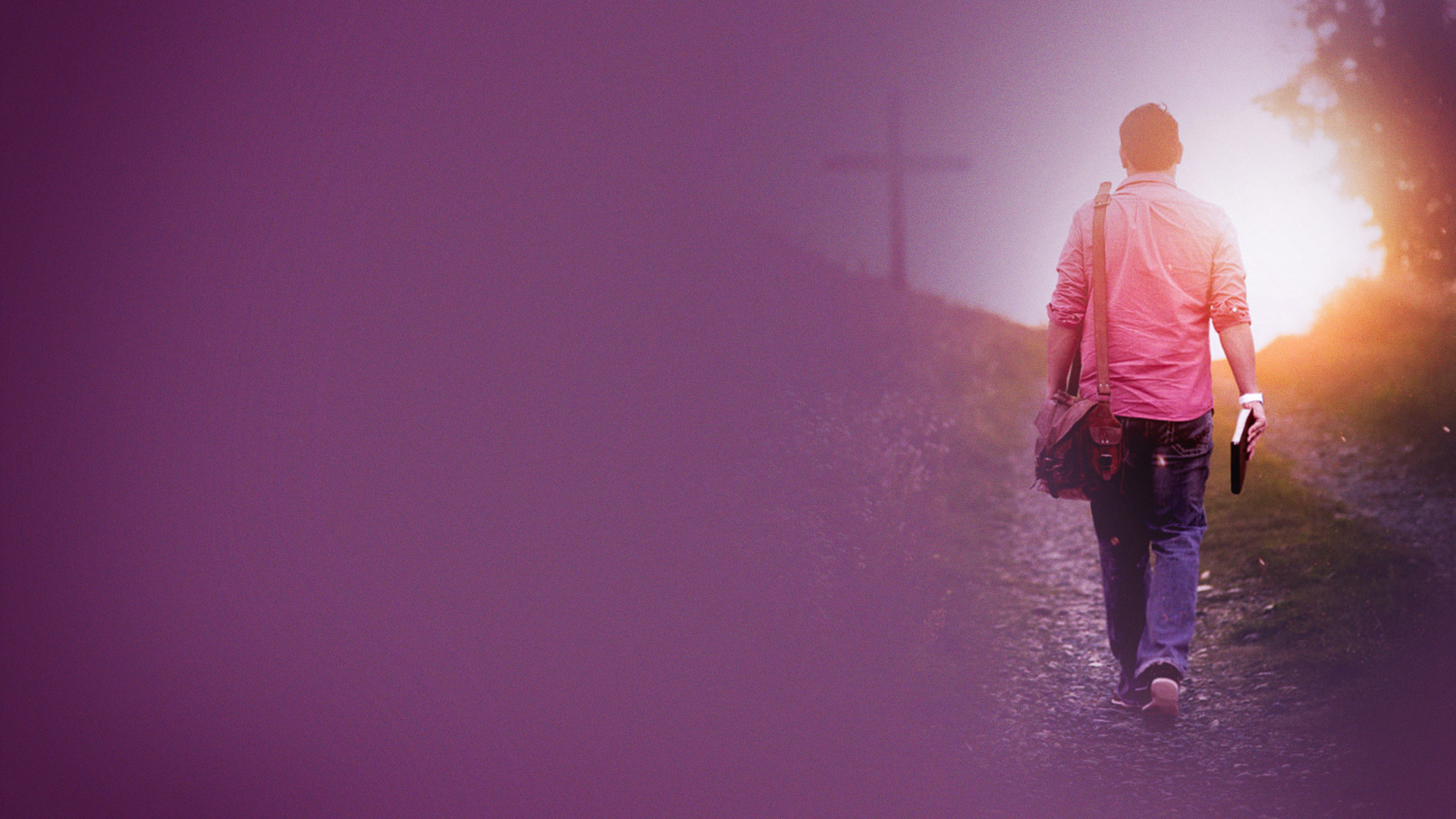 Galatians 5
Walk in the Spirit (vs 16)
Led by the Spirit (vs 18)
Live in the Spirit (vs 25)
Bear the fruit of the Spirit (vs 22) 
Have crucified the flesh (vs 24)
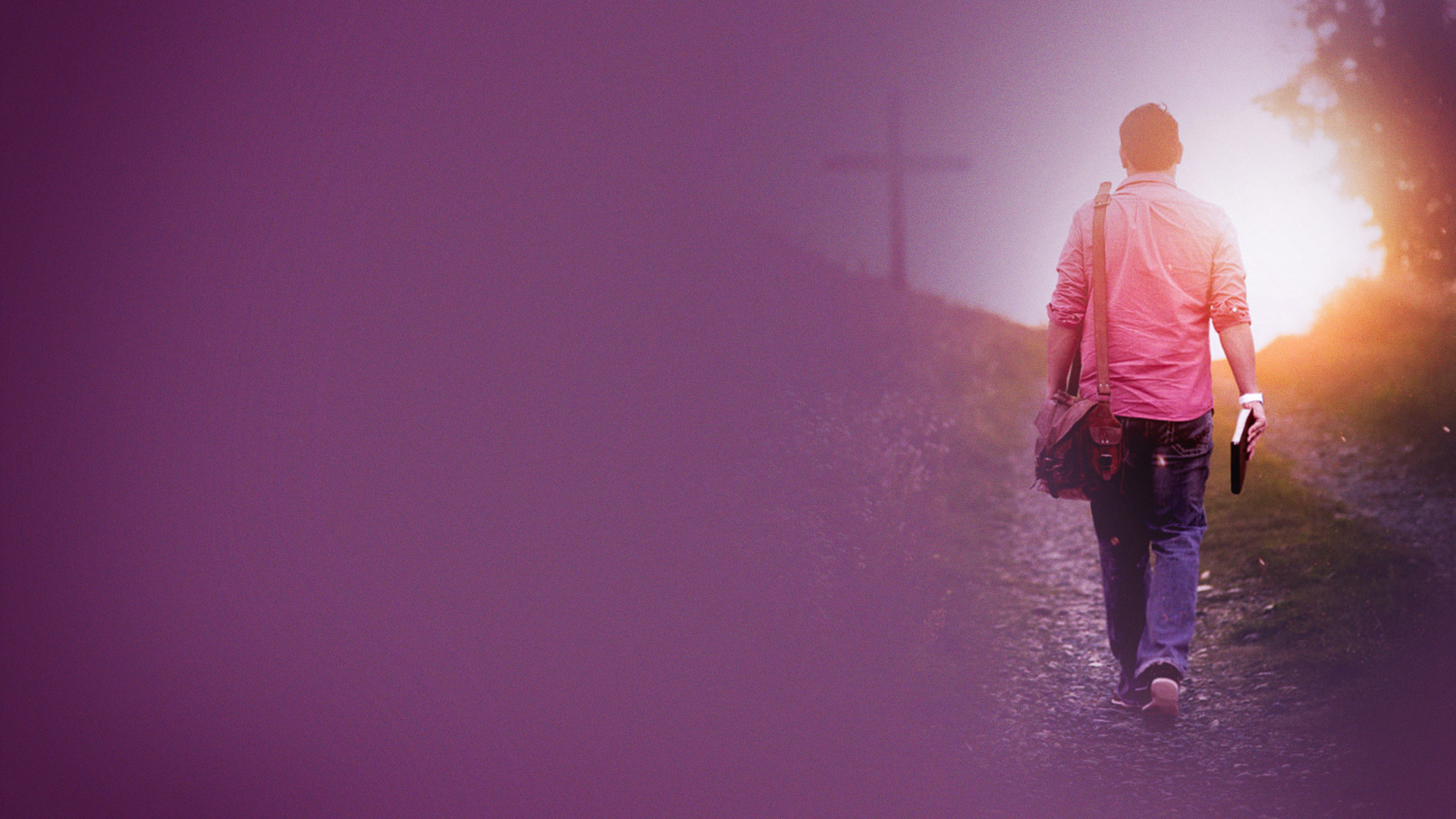 Romans 8
You, by the Spirit (vs 13)
Led by the Spirit (vs 14)
The Spirit bears witness (vs 16)
The Spirit helps in our weaknesses (vs 26)
The Spirit makes intercession (vs 26)